Onemocnění dýchacích cest
Dušnost - ztížené, namáhavé dýchání, pocit nedostatku vzduchu.
Klin. příznaky u kojence : tachypnoe, zatahování mezižeber. prostorů, jugula, alár. souhyb, stridor, hvízdání
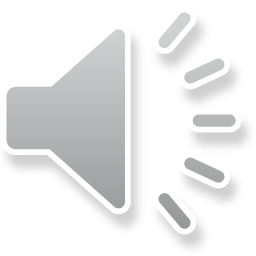 Akutní dušnost
Astma bronchiale
Aspirace cizího tělesa 
Akutní bronchiolitis
Srdeční selhání
Pneumonie
Pneumotorax
Epiglotitis
Akutní laryngitis
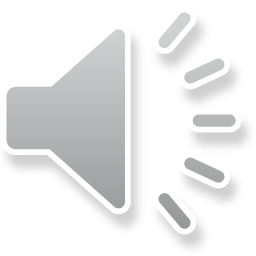 Chronická dušnost
Astma bronchiale – špatně léčené
Cystická fibróza
Bronchopulmonální dysplázie
Vrozené srdeční vady
Opakované aspirace
Chronická obstrukce dýchacích cest
Intersticiální plicní procesy
Extrémní obezita
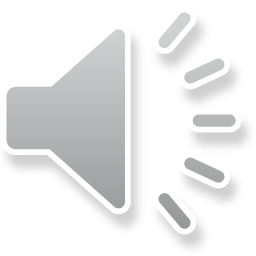 Cyanóza
Modré zbarvení kůže a sliznic
( 4-5 g% redukovaného Hb v kapilární krvi)

Periferní –  končetiny
Centrální – jazyk, sliznice, DÚ, rty

Původ cyanózy: plicní – vymizí po podání
                                       O2
                          kardiální
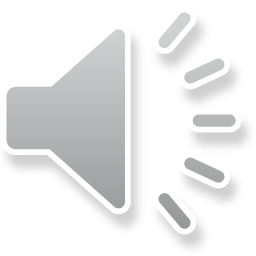 Stridor
Drsný zvuk během dýchání
Turbul.proudění vzduchu při obstrukci DC
Akutní stridor: laryngitis, epiglotitis, retrofaryngeální absces, peritonsilární absces, aspirace.
Chronický stridor: laryngomalacie ( stridor laryngis cong.), subglotické stenózy, cysty laryngu, hemangoimy.
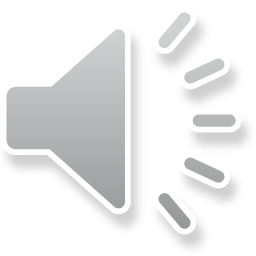 Hvízdání
muzikální zvuk během výdechu

Akutní: astma bronchiale, obstrukční bronchitida, aspirace
Chronické: astma bronchiale, tracheomalacie, aspirace cizího tělesa, opak. aspirace potravy ( GER, tracheoezofageální píštěl), cév. prstenec.
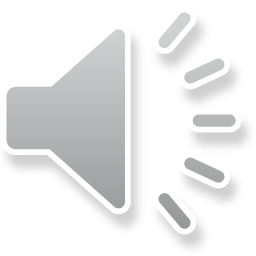 Diferenciální diagnóza
Ak. subglot. laryngitis
Změny pod hlasivkami
Etiologie virová
Progrese méně rychlá
Může ležet na zádech
Kašel štěkavý
Stridor inspirační
Může být cyanóza
Dýchání rychlé
Časté recidivy
Akutní Epiglotitis
Změny pod hlasivkami
Etiologie bakteriální
Progrese nebezp. rychlá
Musí sedět
Bojí se kašlat, nepolyká
Stridor smíšený, bublání
Barva šedá
Dýchání pomalé
Leukocytóza, febrilie
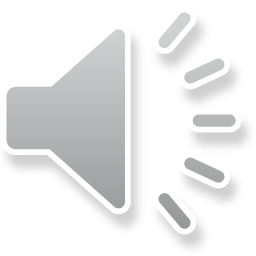 Akutní subglotická laryngitis - léčba
( myxovirus parainfluenzae, respir. viry)
Symptomatická -  tekutiny, antipyretika, inhalace s adrenalinem
ATB při bakteriální superinfekci
Kortikoidy při neustupující dyspnoe:
Dexametazon 0,3-0,6mg/kg/den i.m., i.v.
Pokračovat Prednison p.o. 1 mg/kg/den nebo p.r. 3 mg/kg/den ve 2-3 dávkách
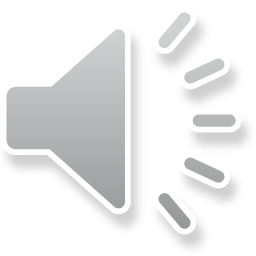 Akutní epiglotitis - léčba
(
Haemophilus parainfluenzae)

Transport RZP vsedě

Intubace a UPV
ATB:
  Augmentin 100 mg/kg/den po 10 dní
  event. cefalosporiny III.generace
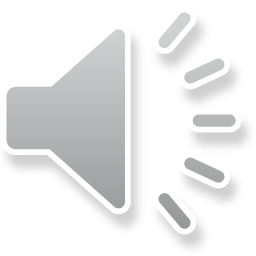 Akutní bronchitis
Etiologie: viry ( RS virus, v. parainfluenzy, influenzy, rinoviry).
Méně často bakterie: Str. pneumoniae, H. influenzae, M. pneumoniae.
Klin. obraz: suchý kašel, rýma, subfebrilie.
Na plicích rachoty, vrzoty. Zánět. markry nezvýšené.
Th: tekutiny, antipyretika, klid na lůžku, expektorancia, antitusika. ATB při bakter. supeinfekci.
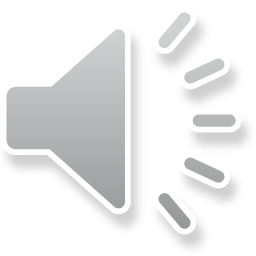 Astma bronchiale ( AB )
Chronický eozinofilní zánět dých. cest
(Th 2 lymfocyty, žírné bb.)
Reverzibilní bronchiální obstrukce
Bronchiální hyperreaktivita

(spasmus hl. svalů průdušek, otok, sliznic, zvýš. tvorba vazkého hlenu)

Klin. obraz: ztížené dýchání, výdech. dušnost, hvízdání.
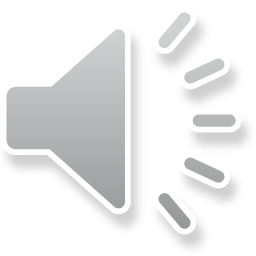 Pneumonie I
Infekční( bakteriální, virové, mykoplazmatické, chlamydiové, paraz.)
Neinfekční ( aspirační,..)
Novorozenci: E.coli, Klebsiella, Str. sk.B
Kojenci 2-11 týdnů : chlamydie, mykoplazmata, CMV, pneumocystis car.
3 měs.-5 let: viry ( RSV, v. influenzy, parainf.),bakterie méně často
Od 6 let: mycoplazma pneum.-nejčastěji, viry             ( parainfl., influenza.), bakterie ( pneumokok, H. inf., streptokoky)
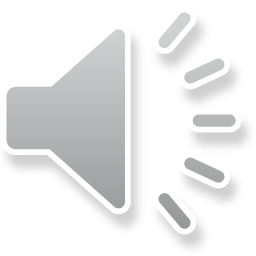 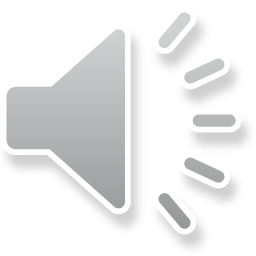